卡通幼儿教育模板
Small Fresh Simple Business Templates
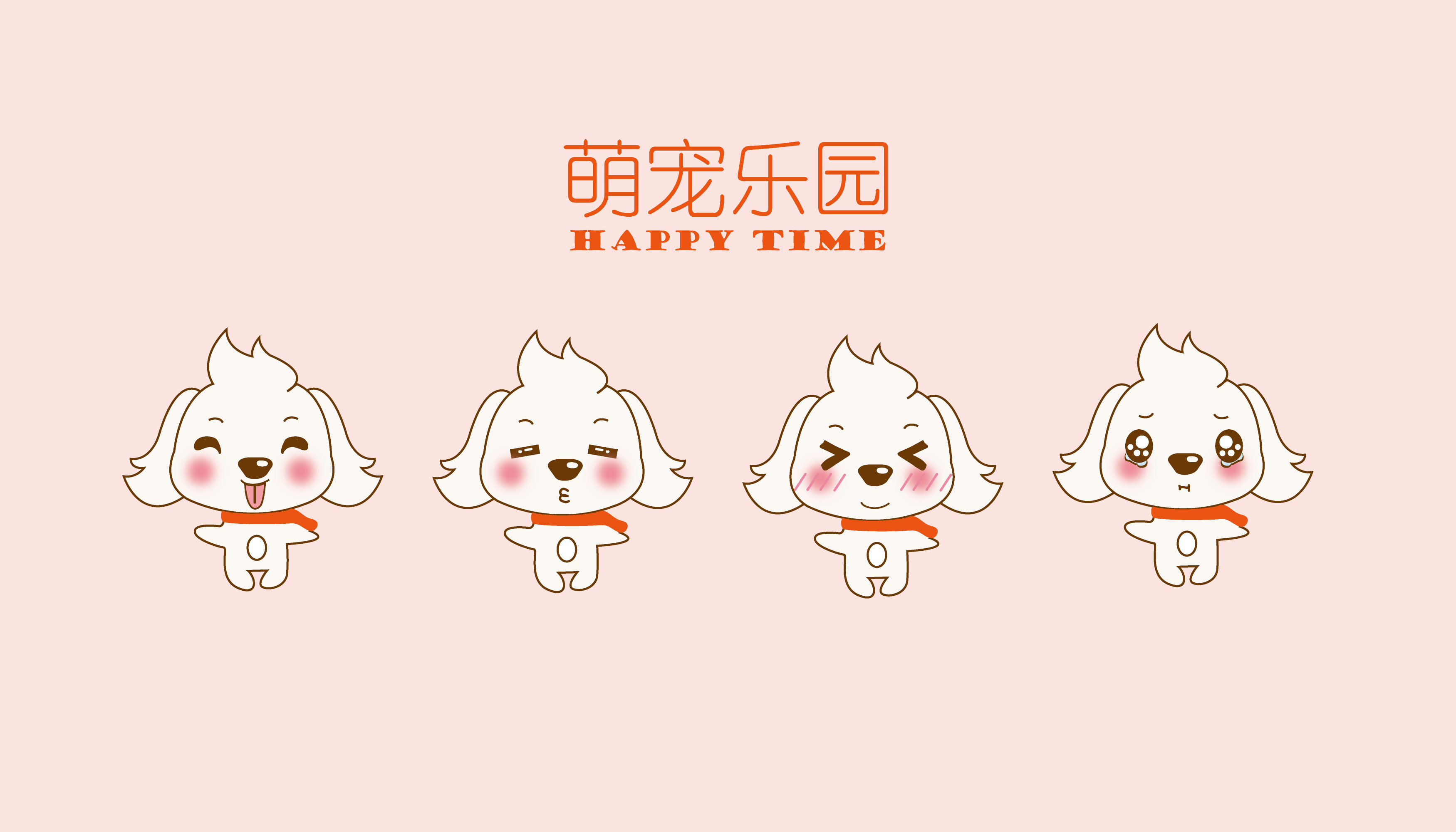 CONTENTS
1
点击此处添加标题
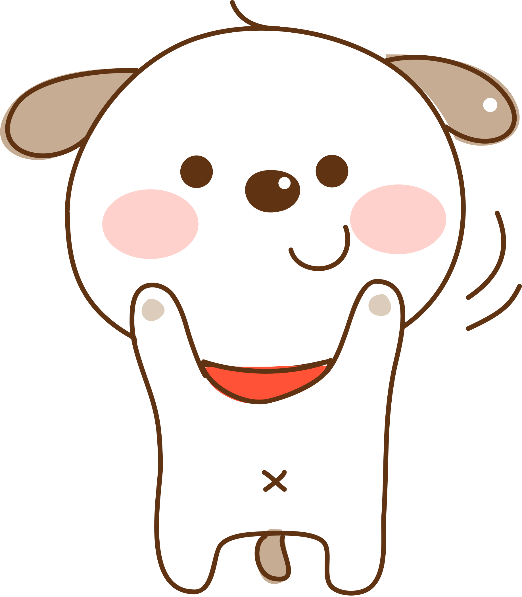 2
点击此处添加标题
3
点击此处添加标题
4
点击此处添加标题
01
PART
添加文字内容
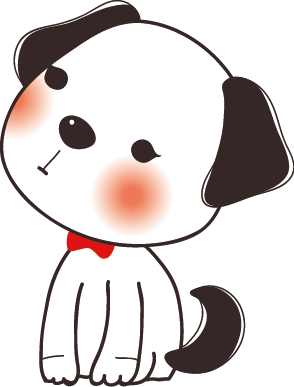 输入文字
输入文字
输入文字
输入文字
在此处添加标题
单击编辑标题
单击编辑标题
单击编辑标题
单击此处编辑您要的内容。更多作品请在稻壳儿搜索：青鸟演示
单击此处编辑您要的内容。更多作品请在稻壳儿搜索：青鸟演示
单击此处编辑您要的内容。更多作品请在稻壳儿搜索：青鸟演示
在此处添加标题
单击编辑标题
单击编辑标题
单击编辑标题
单击编辑标题
单击此处可编辑内容
单击此处可编辑内容
单击此处可编辑内容
单击此处可编辑内容
单击编辑标题
单击编辑标题
单击编辑标题
单击编辑标题
单击此处可编辑内容
单击此处可编辑内容
单击此处可编辑内容
单击此处可编辑内容
在此处添加标题
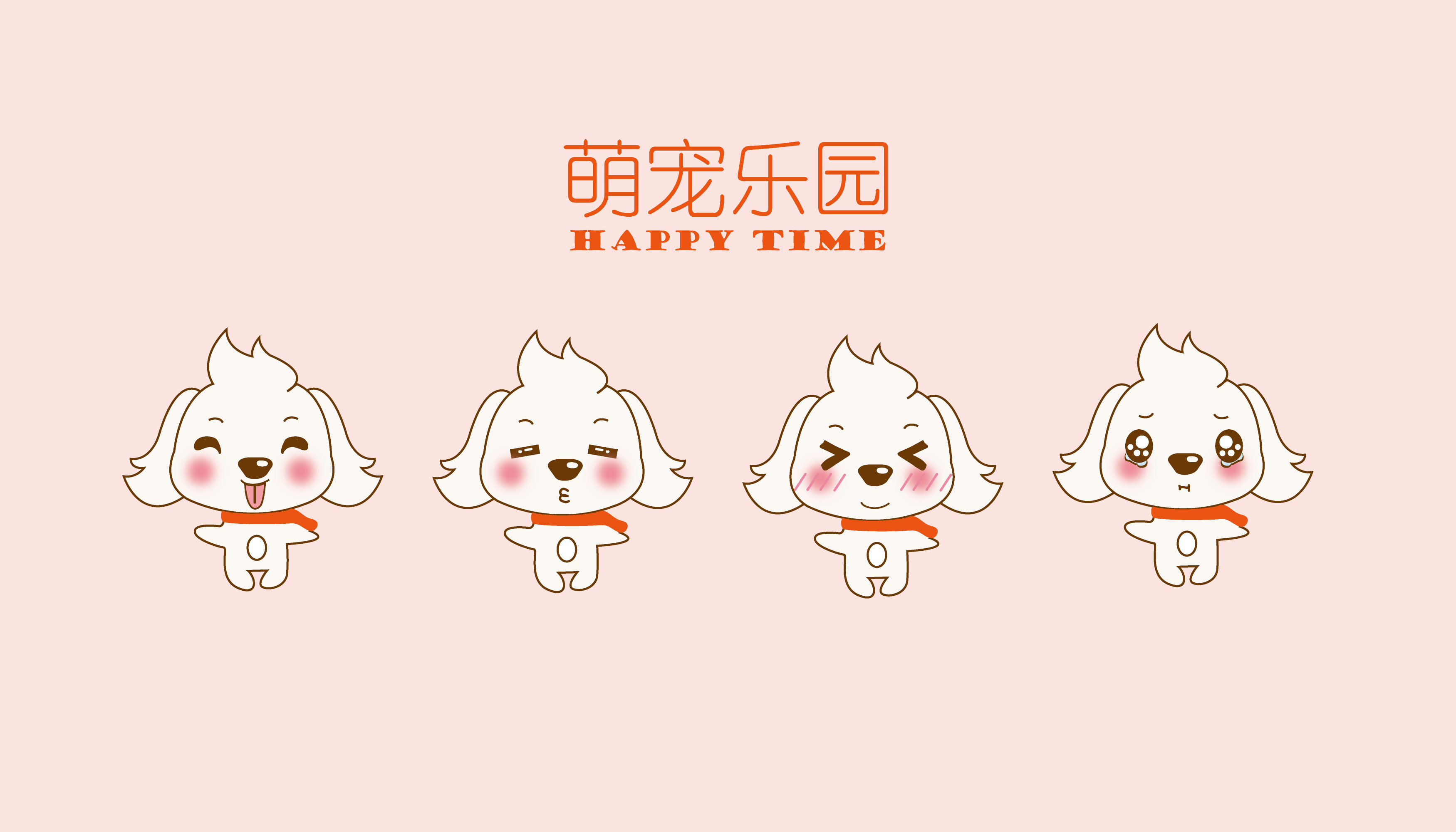 您的标题
您的标题
单击此处编辑您要的内容。更多作品请在稻壳儿搜索：青鸟演示
单击此处编辑您要的内容。更多作品请在稻壳儿搜索：青鸟演示
您的标题
您的标题
单击此处编辑您要的内容。更多作品请在稻壳儿搜索：青鸟演示
单击此处编辑您要的内容。更多作品请在稻壳儿搜索：青鸟演示
02
PART
添加文字内容
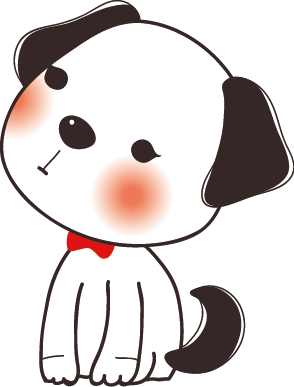 输入文字
输入文字
输入文字
输入文字
在此处添加标题
单击编辑标题
单击编辑标题
单击此处编辑您要的内容。更多作品请在稻壳儿搜索：青鸟演示
单击此处编辑您要的内容。更多作品请在稻壳儿搜索：青鸟演示
单击编辑标题
单击编辑标题
单击此处编辑您要的内容。更多作品请在稻壳儿搜索：青鸟演示
单击此处编辑您要的内容。更多作品请在稻壳儿搜索：青鸟演示
在此处添加标题
单击此处编辑您要的内容。更多作品请在稻壳儿搜索：青鸟演示
单击此处编辑您要的内容。更多作品请在稻壳儿搜索：青鸟演示
单击此处编辑您要的内容。更多作品请在稻壳儿搜索：青鸟演示
单击此处编辑您要的内容。更多作品请在稻壳儿搜索：青鸟演示
55%
60%
80%
85%
项目二
项目一
项目四
项目三
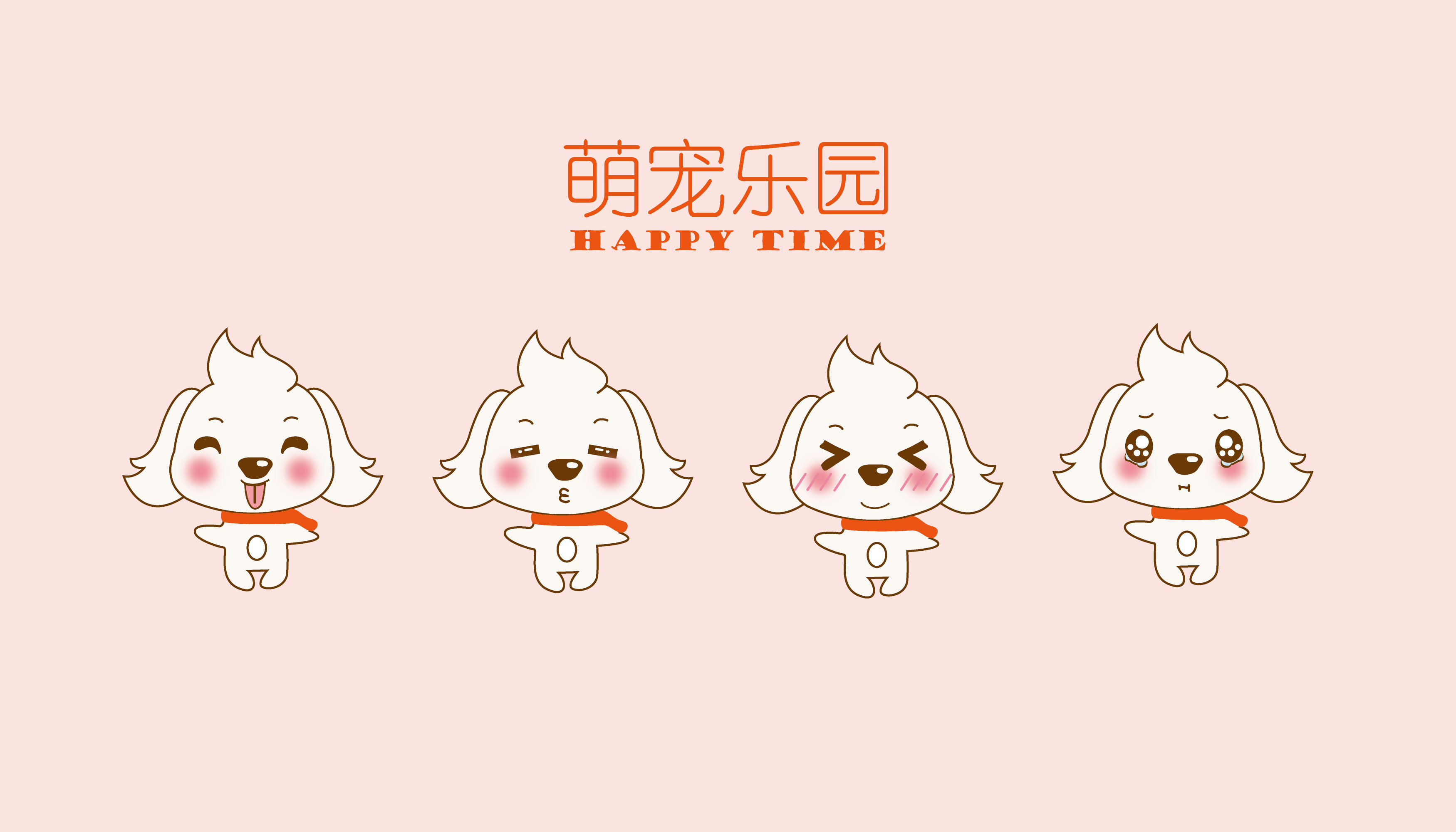 在此处添加标题
添加标题
单击此处编辑您要的内容。
更多作品请在稻壳儿搜索：青鸟演示
单击此处编辑您要的内容。
更多作品请在稻壳儿搜索：青鸟演示
03
PART
添加文字内容
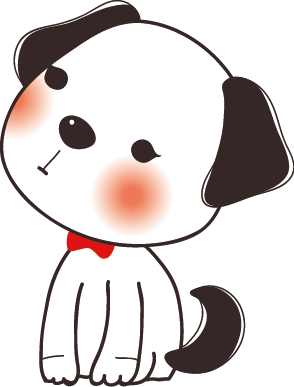 输入文字
输入文字
输入文字
输入文字
在此处添加标题
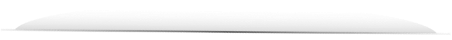 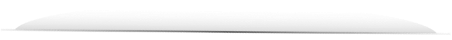 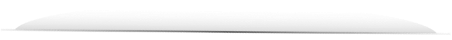 单击此处编辑您要的内容。更多作品请在稻壳儿搜索：青鸟演示
单击此处编辑您要的内容。更多作品请在稻壳儿搜索：青鸟演示
单击此处编辑您要的内容。更多作品请在稻壳儿搜索：青鸟演示
在此处添加标题
单击此处添加标题
单击此处编辑您要的内容。更多作品请在稻壳儿搜索：青鸟演示
单击此处添加标题
单击此处编辑您要的内容。更多作品请在稻壳儿搜索：青鸟演示
单击此处添加标题
单击此处编辑您要的内容。更多作品请在稻壳儿搜索：青鸟演示
单击此处添加标题
单击此处编辑您要的内容。更多作品请在稻壳儿搜索：青鸟演示
在此处添加标题
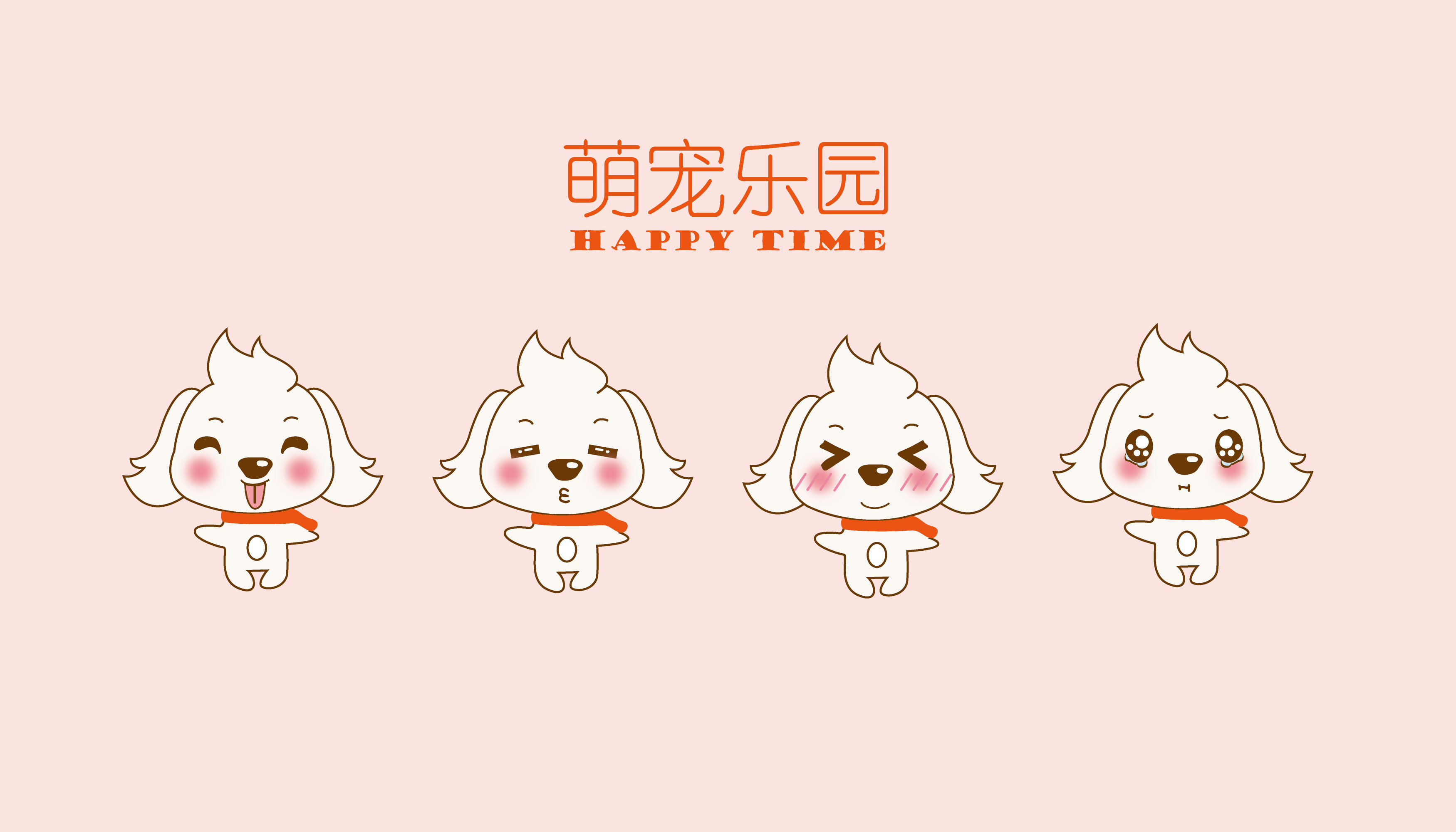 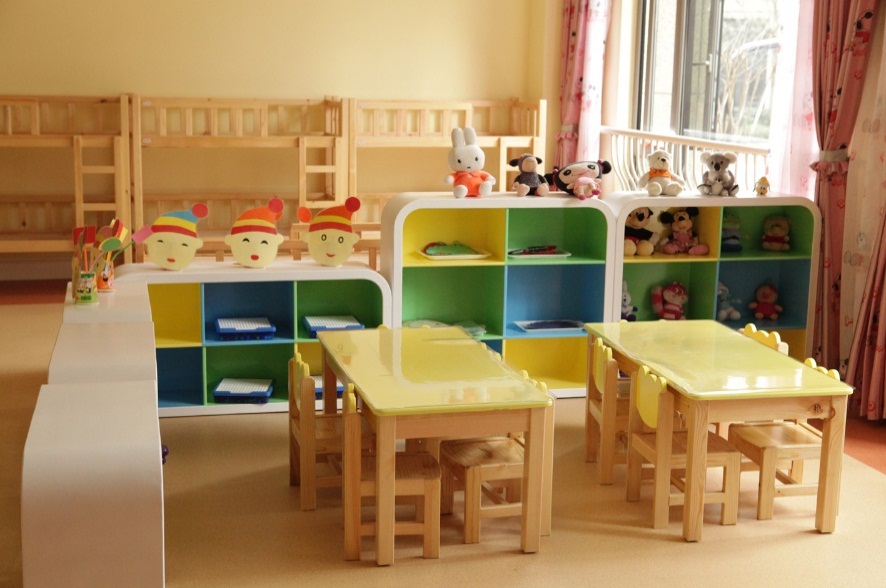 单击此处编辑您要的内容。更多作品请在稻壳儿搜索：青鸟演示单击此处编辑您要的内容。更多作品请在稻壳儿搜索：青鸟演示
04
PART
添加文字内容
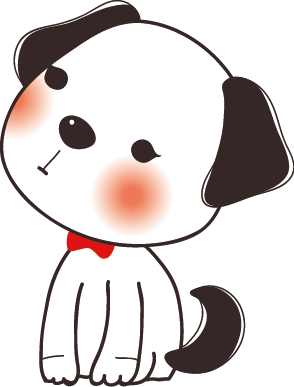 输入文字
输入文字
输入文字
输入文字
在此处添加标题
01
单击此处添加标题
关键词
02
单击此处添加标题
我们工作室致力于专业PPT模板的发布
03
单击此处添加标题
我们工作室致力于专业PPT模板的发布
04
单击此处添加标题
我们工作室致力于专业PPT模板的发布
在此处添加标题
标题
标题
标题
标题
单击此处编辑您要的内容。更多作品请在稻壳儿搜索：青鸟演示。单击此处编辑您要的内容。更多作品请在稻壳儿搜索：青鸟演示。单击此处编辑您要的内容。更多作品请在稻壳儿搜索：青鸟演示。
在此处添加标题
单击添加标题
单击添加标题
单击添加标题
单击添加标题
单击添加标题
2011
2012
2013
2014
2015
单击此处编辑您要的内容。更多作品请在稻壳儿搜索：青鸟演示。
单击此处编辑您要的内容。更多作品请在稻壳儿搜索：青鸟演示。
单击此处编辑您要的内容。更多作品请在稻壳儿搜索：青鸟演示。
单击此处编辑您要的内容。更多作品请在稻壳儿搜索：青鸟演示。
单击此处编辑您要的内容。更多作品请在稻壳儿搜索：青鸟演示。
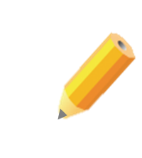 在此处添加标题
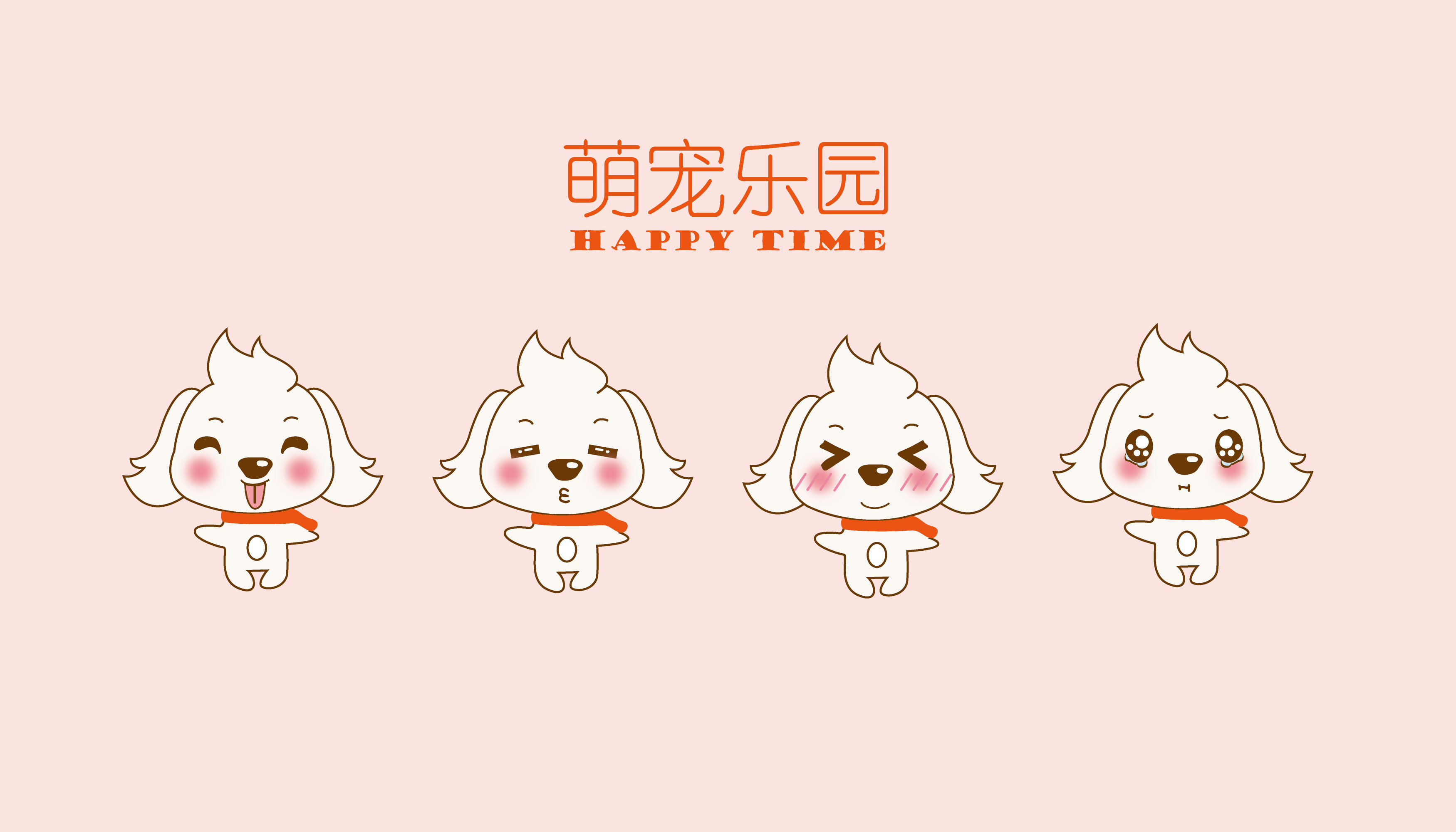 单击此处添加标题
单击此处编辑您要的内容。更多作品请在稻壳儿搜索：青鸟演示。单击此处编辑您要的内容。更多作品请在稻壳儿搜索：青鸟演示。
单击此处编辑您要的内容。更多作品请在稻壳儿搜索：青鸟演示。
感谢您的聆听
Small Fresh Simple Business Templates
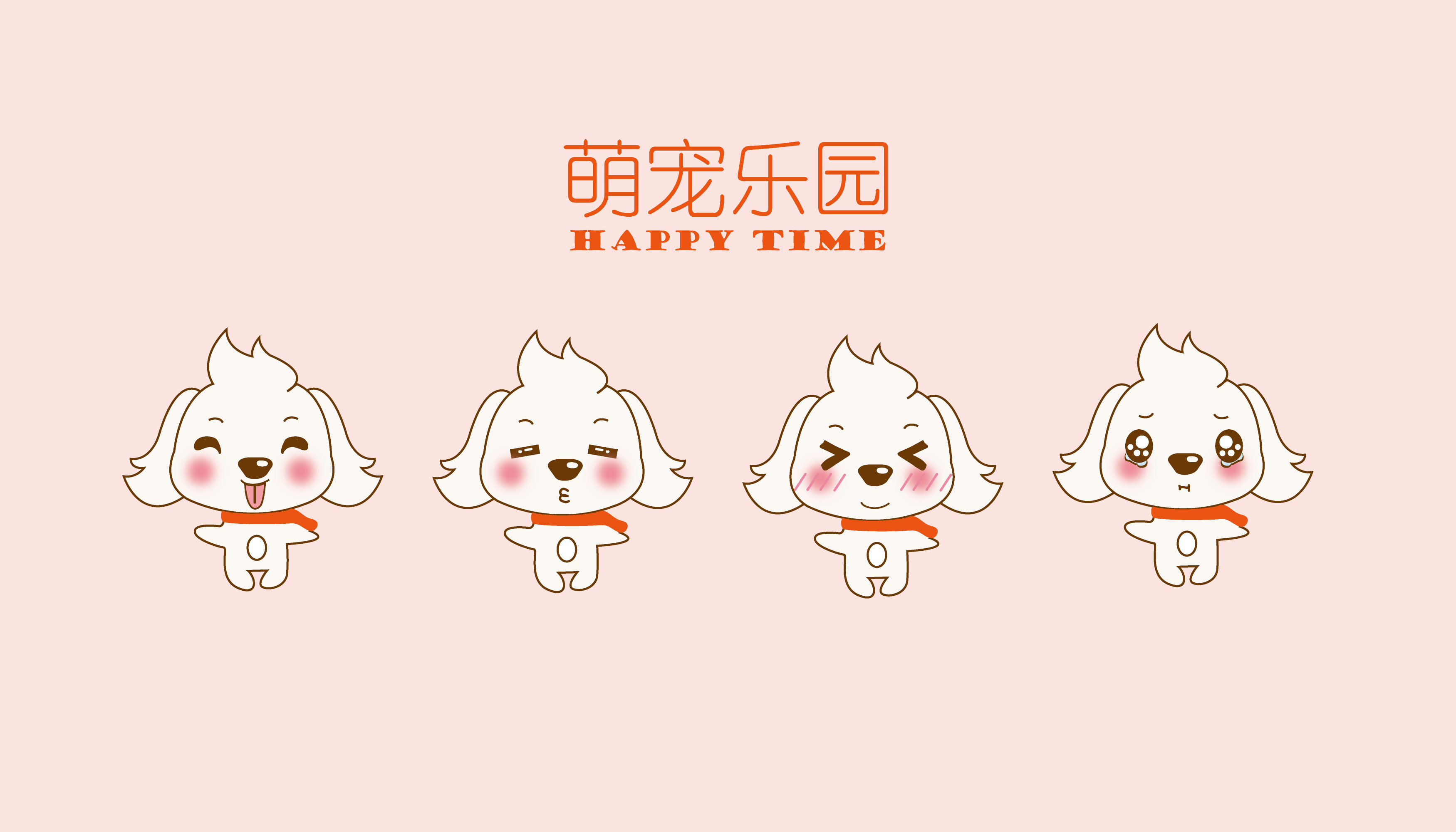